Medicines Governance Committee Structure
May 2022
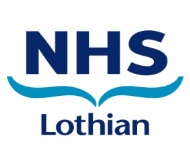 NHS Lothian Board
Healthcare Governance Committee
C = Fiona Ireland, Non-Executive Board Member; A = Bryony Pillath
Area Drug and Therapeutics Committee
http://intranet.lothian.scot.nhs.uk/Directory/BoardCommittees/AreaDrugTherapeutics/Pages/AreaDrugandTherapeutics.aspxx
C = Dr Emma Morrison, Consultant Physician; VC = Scott Garden, Director of Pharmacy; 
PS = Lesley Macher, Pharmacist;  A = Bryony Pillath
Medicines Utilisation 
Review Group
C = Dervilla Bray, Pharmacist PS = Lynne Merchant
A = MMT Administrator*
Antimicrobial Management Committee 
C = Simon Dewar, Consultant, PS= Alison Cockburn, Pharmacist
East Region Formulary Committee
Lothian co-Chair =
Dr Andrew Watson Psychiatrist (Fife and Borders co-chairs)
PS = Diane Murray
A = MMT Information Officer*
Medicines Policies 
Sub-Committee
C =Jenny Scott 
A = Mary Purves
Medicines Homecare Governance Group
C = Joanne Webster
PS/A = Evelina Hill
Prescribing 
Subgroups
Patient Group Direction (PGD) Committee
C = Garry Todd, Pharmacist
A = Veronica Phillips
REAS Drug & Therapeutics Committee (REAS DTC)
Co-Chair  = Dr Andrew Watson, Psychiatrist and Dr Sharon Smith Psychiatrist
PS & A = Joan Kelly, Pharmacist
University Hospitals Division Drug & Therapeutics Committee 
(UHD DTC)
C = Dr Iain MacIntyre, Consultant
PS = Tracy Duff, Pharmacist
A = Alexander Kiker
General Practice Prescribing Committee (GPPC)
C = Dr Alison MacRae, GP
PS Hazel Garven, Pharmacist
A = MMT Administrator*
HSCP Prescribing Forum
C = David White, Edinburgh HSCP
PS & A = Chris Miller, Pharmacist
Cancer Therapeutics Advisory Committee (CTAC)
C = Dr Sally Clive, Consultant
PS & A = Jennifer Morrison, Pharmacist
Paediatric & Neonatal Drug & Therapeutics Committee
C = Dr Rozi Ardill, Consultant
PS = Karen Burke, Pharmacist
A = Erin Heaney
Acute Prescribing Forum
Co-Chairs =  Melinda Cuthbert, Associate Director of Pharmacy  and Dr Caroline Whitworth Medical Director, Acute Services
A = Gary Ormerod
C = Chair; VC =Vice Chair; PS = Professional Secretary; A = Administrative Support
*prescribing@nhslothian.scot.nhs.uk